Työpajatyöskentely mieserityisyydestäOhjeet ilmiökeskustelun järjestämiseen
​ CC BY-SA 4.0
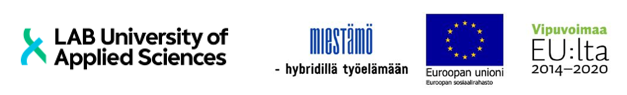 Ilmiökeskustelu
Keskeisenä ajatuksena on tuoda aiheesta kiinnostuneita ihmisiä yhteen ja mahdollistaa tasavertainen, vuorovaikutteinen dialogi, jossa pohditaan yhdessä ilmiöiden luonnetta sekä niihin liittyviä syy-seuraussuhteita eri näkökulmista. Ilmiökeskustelun voi toteuttaa opintojaksolla, jossa käsitellään mieserityisyyteen liittyvää aihetta.
Nämä ohjeet on laadittu ensi sijaisesti verkkotyöskentelyyn, mutta ohjeita soveltamalla pystyt toteuttamaan työpajan mieserityisyydestä myös lähityöskentelynä opiskelijoiden kanssa luokkatilassa. 
Ilmiökeskustelun sisällössä ja toteutustavassa hyödynnetään vuorovaikutteisen verkkotyöskentelyn periaatteita ja muun muassa Sitran (2018) Ilmiölähtöisen ajattelun työkalupakkia ja Erätauko-menetelmää (Erätauko-säätiö 2022). 
Ilmiökeskustelu on kestoltaan 1,5 – 2 tunnin mittainen tilaisuus Zoomissa, jonka fasilitoimisessa sinua auttavat seuraavilta dioilta löytyvät ohjeet
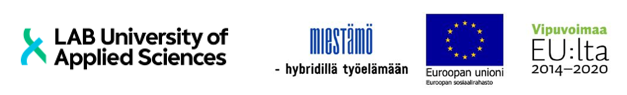 Ilmiökeskustelu
Verkkotyöskentelyn aluksi on hyvä käydä läpi ohjeet tekniseen työskentelyyn ja miten toimia ongelmatilanteissa. 
Ohjeita osallistujille: 

Aloitetaan pian!
Voit testata odotellessasi tekniikan: 
kuuluuko ääni ja näkyykö kamera?
Voit kirjoittaa kommenttisi chattiin!
Mikäli on ongelmia, voit kokeilla poistumista ja kirjautumista uudelleen.
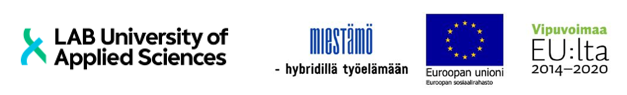 tervetuloa
Zoomin kautta työskennellessä on helppo kerätä osallistujien nimitiedot chattiin, jonka voi tallentaa itsellensä myöhempää käyttötarkoitusta varten

Osallistujalista

Kirjoita nimesi chattiin
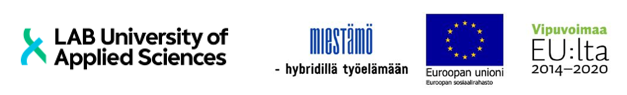 Ketä mukana keskustelemassa
Osallistujien esittelyt:
Tee osallistujista etukäteen nimikartta, mieluiten ympyrämuotoinen, joka lisää mielikuvaa kasvokkaisesta keskustelusta.
Esittele ensin itsesi ja siirrä sitten vuoro ensimmäisenä oikealla olevalle. Pyydä osallistujaa avaamaan kamera ja esittelemään itsensä lyhyesti. Muista, että mallinnat omalla työskentelylläsi muiden toimintaa.
Tämän jälkeen edetään järjestyksessä myötäpäivään
Lisää ainakin yksi tyhjä nimikohta osallistujalistaan, jos joku ei ole muistanut ennakkoilmoittautua työskentelyyn.
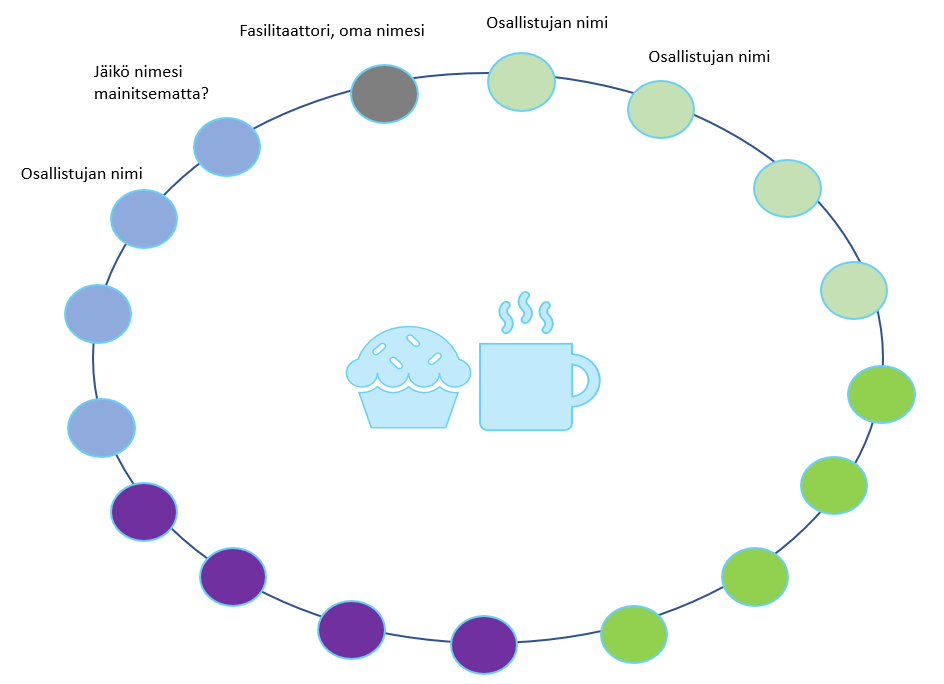 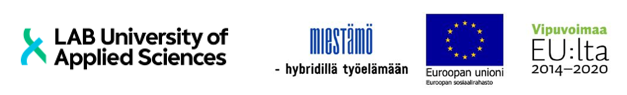 Sisältö ja aikataulu
Aloitus 15min
Tervetuliaissanat ja pohjustus keskustelulle
Kerro myös lyhyesti dialogisesta työskentelytavasta.
ALUSTUS30MIN
Johdantoluento mieserityisyyteen
Yhteinen keskustelu aiheesta tai työskentelyä pienryhmässä
KESKUSTELU30MIN
Jos osallistujia on enemmän kuin 10, on hyvä käydä keskustelua pienryhmissä. Keskustelun purkuun tulee varata aikaa.
kommentti
Kommenttipuheenvuoro aiheesta
Mukaan työskentelyyn voi pyytää työelämävierailijan, jolta pyydetään kommenttipuheenvuoro aiheeseen
Yhteenveto ja palaute
Lopetus15min
Palautteen keräämiseen voi käyttää Zoomin Polls-kyselyä.
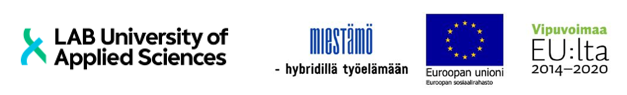 Johdantoluento mieserityisyyteen
Luennon on hyvä sisältää käsitteen määrittelyä mieserityisyydestä, mieserityisistä ja rakenteellisista ilmiöistä, jotka vaikuttavat esimerkiksi miesten työttömyyteen ja syrjäytymiseen. 

Luennolla on hyvä käsitellä työntekijän mieserityisestä osaamisesta, joka on tämän tiedon hyödyntämistä ja soveltamista työssä kohdattuihin miesten yksilöllisiin elämäntilanteisiin, kokemuksiin sekä niiden sijoittamiseen laajempaan kontekstiin
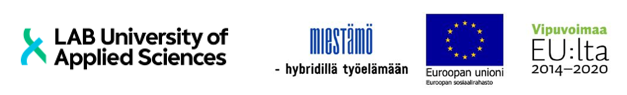 Työskentelyä pienryhmissä
Jaa osallistujat 3-4 hengen pienryhmiin ja anna heille pohdittavaksi esimerkiksi seuraavat kysymykset: 
Mitä jäi mieleen mieserityisyydestä? Mitä uutta tietoa sait aiheesta? (Nosta esiin sinua puhuttava ajatus, asia, näkökulma, ilmiö)
Mitä omakohtaisia ja/tai työn kautta tulleita ajatuksia sinulla on ilmiöistä ja asioista, joita esiintyy erityisesti miehillä ja jotka olisi hyödyllistä huomioida ohjauksessa ja valmennuksessa?
Pienryhmässä on hyvä sopiva, kuka toimii tarvittaessa puheenjohtajana ja kuka kirjurina

Pienryhmien keskustelut puretaan ennalta sovitulla tavalla
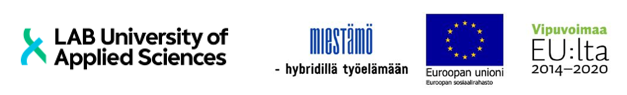 Kommenttipuheenvuoro aiheesta
Voit pyytää mukaan ilmiökeskusteluun vierailijan, joka kommentoi aihetta oman työnsä näkökulmasta tai oman kokemuksensa kautta
Hyödynnä puheenvuoroissa omia työelämäverkostoja
Puheenvuoroja voi olla esimerkiksi seuraavista aiheista: Miesten työttömyys, Mies ja itsetunto, Nuoret miehet, Miehen vanhemmuus
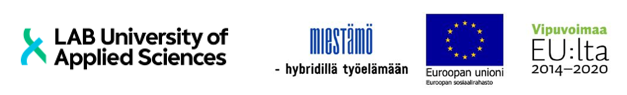 Yhteenveto ja palaute
Tee lyhyt yhteenveto työskentelystä, jonka jälkeen keräät palautteen osallistujilta
Palautteen keräämiseen voi Zoomissa hyödyntää Polls-kyselyä
Pyydä osallistujia arvioimaan ilmiökeskustelu Likertin 1-5 asteikkojen avulla ja valitsemaan se vaihtoehto, joka kuvaa parhaiten hänen kokemustasi.​
Muistuta, että vastaukset tallentuvat kyselyssä anonyymisti
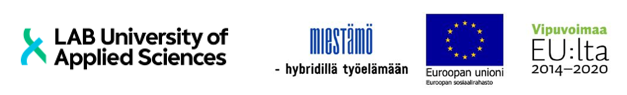 Palaute: Ilmiökeskustelu mieserityisyydestä
Arvioi tämänkertainen ilmiökeskustelu seuraavien asteikkojen avulla. Valitse se vaihtoehto, joka kuvaa parhaiten Sinun kokemustasi.​
Kokemus keskusteluun osallistumisesta
Työskentelytapa
Yleisesti
1= Tämän päivän ilmiökeskustelusta puuttui jotain2345= Yleisesti ottaen ilmiökeskustelu oli hyvä
1= Työskentelytapa ei sopinut minulle2345= Työskentelytapa sopi minulle hyvin
1= En kokenut tulleeni kuulluksi, ymmärretyksi ja kunnioitetuksi2345= Tulin kuulluksi, minua ymmärrettiin ja minua kunnioitettiin
Ilmiökeskustelun fasilitointi
Keskustelun aiheet
1= Emme keskustelleet olennaisista aiheista ja asioista2345= Keskustelimme olennaisista  aiheista ja asioista
Kun osallistujat ovat tallentaneet omat vastauksensa, voit näyttää ne heille ja pyytää vielä kommentoimaan suu-sanallisesti koontipalautetta
1= Fasilitointi ei tukenut keskustelua2345= Fasilitointi tuki keskustelua
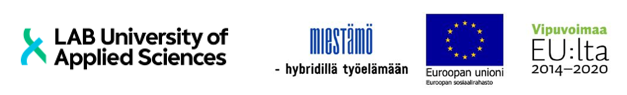 Kiitos osallistumisesta!
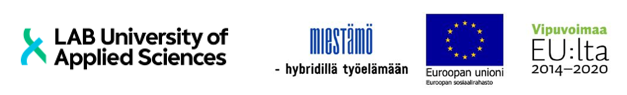